Солнечная система.
Старшая группа компенсирующей
направленности для детей 
С ТНР.

Воспитатель: Павлова Т.В.
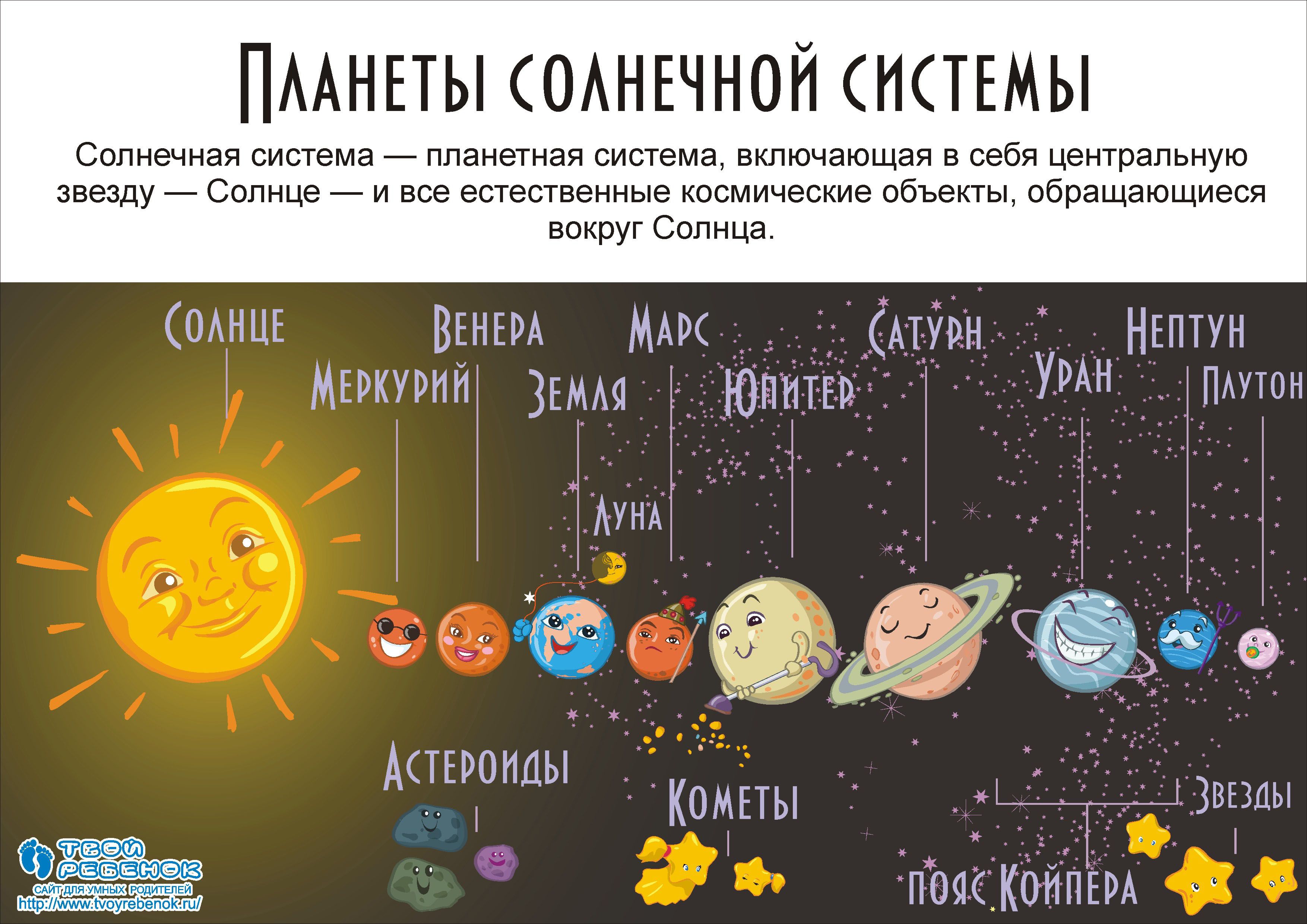 Земля.
Земля- планета, на которой мы живём.
На Земле есть воздух, пригодный для 
жизнедеятельности живых организмов.
Также на нашей планете есть вода.
Температура окружающей среды также
Благоприятна для жизнедеятельности
Луна.
Луна вращается вокруг Земли.
Это природный спутник нашей планеты.
На ней воздуха и воды.
Поверхность луны покрыта кратерами,
Следами от падения на планету
метеоритами.
Венера.
Венера-эту планету называют сестрой
Земли.
Но жить на ней нельзя.
Воздух Венеры непригоден для дыхания,
А поверхность покрыта вулканами.
Марс.
Марс-красная планета,
Также похожа на землю.
На Марсе есть воздух, но дышать им нельзя.
На этой планете находят и воду.
Но живых организмов на этой планете
Нет.